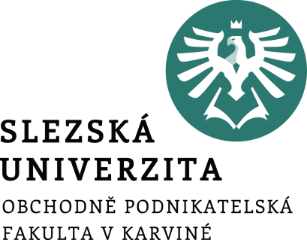 ODPOVĚDNOSTNÍ ÚČETNICTVÍ – VNITROPODNIKOVÝ VÝSLEDEK HOSPODAŘENÍ
Ing. Markéta Šeligová, Ph.D.
Příklad
Předmětem činnosti společnosti je výroba porcelánových hrníčků. Středisko Granulát vyrábí granulát, který se převážně dále zpracovává při výrobě porcelánových výrobků, ale zároveň se prodává i externím odběratelům. 

V období ledna 2018 středisko vyrobilo 11 000 t granulátu, z toho se 8 000 t spotřebovalo v další výrobě a 3 000 t se prodalo externím odběratelům. Prodejní cena 1 tuny granulátu externím odběratelům je 1 800 Kč.
[Speaker Notes: csvukrs]
Příklad
Předem stanovené náklady na 1 tunu granulátu jsou následující:
[Speaker Notes: csvukrs]
Příklad
Skutečně vynaložené náklady činily ve sledovaném období:
[Speaker Notes: csvukrs]
Příklad
Předpokládejme, že středisko je řízeno v režimu nákladového a ziskového střediska, tzn., že výkony se nejprve oceňují předem stanovenými plnými náklady, ale následně se středisku uzná zisk z prodeje externím odběratelům. 

Stanovte výsledek střediska, tedy vnitropodnikový výsledek hospodaření.
[Speaker Notes: csvukrs]
Řešení
VVH = plánované náklady (výnosy) – skutečné náklady (náklady)
[Speaker Notes: csvukrs]
Děkuji za pozornost